Federal Perkins Loan
Roundtable discussion and closeout training
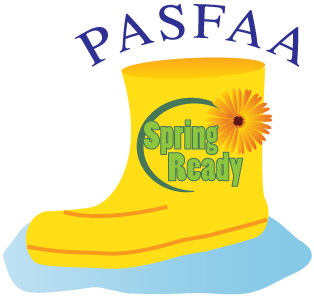 Agenda:
Brief Training regarding program closeout – IF this should occur
Questions
Roundtable discussion
Perkins Loan Closeout Looms
HERA
Congress must take action in order to avoid the ending of the program
Currently we only have Perkins due to an automatic extension
If we get another extension that applies to ALL programs, then Perkins would be sustained for another year
Any extension could specifically exclude Perkins
Perkins Loan Closeout Looms
Why is Perkins ending?
This program was set to expire in 2014
HEA outlined the details of the program
At the expiration of the program, Federal funds would be returned to ED
There haven’t been any Federal capital contributions in MANY years
BUT the government was expecting their funds back from this program???
The CBO (congressional budget office) has not given any clarification regarding this point.
If they are expecting the funds in the current budget, then the program does represent a “cost”
Currently any “cost” in our budget requires a means by which to pay for it.  
Pay as you go act of 2010
Perkins Loan Closeout Looms
So we need several things to occur:
Clarification from the CBO as to the “cost” of the program
A continuation specifically for Perkins from our congress
Some separate authorization for the Perkins program

And if none of these occur……
Perkins Loan Closeout
The last year to make Perkins disbursements is 2015
Must occur PRIOR to October 1, 2015
Applies to the first disbursement only
A second or final disbursement could occur after this date IF and only IF the first disbursement was before 10/1.
Perkins Loan Closeout
There would be two pools of Perkins students after this year
Those who are “grandfathered” in
Can receive Perkins for up to 5 additional years
Through September 30, 2020
Those who are not
Cannot receive any Perkins beyond 15/16
Perkins Loan Closeout
Who is “grandfathered”
The school has made a prior disbursement on or before 6/30/2015.
Student must be at the same school where the Perkins was last disbursed
Mixed enrollment could be tricky here
Rule of thumb would be the last disbursement
Student must be in the same program as they were when the Perkins was disbursed
As defined by the CIP code for the program
The first 4 digits must match
All other aid must be applied first
Including Direct Subsidized Loans
Perkins Loan Closeout
Not “grandfathered”
Any student who has never received Perkins at your school
Any student who did receive Perkins at your school but subsequently went elsewhere and their last disbursement is at a different school
Any student who has changed their major since their last disbursement.
Any student who first received Perkins at your school after June 30, 2015 and before October 1, 2015
Those students who are eligible and receive the loan for the 2015/16 aid year only
Perkins Loan Closeout
ED has promised to provide further guidance soon…
Currently we can reference DCL GEN-15-03

Keep your eyes and ears on congress and watch for further instruction from ED.
Questions??
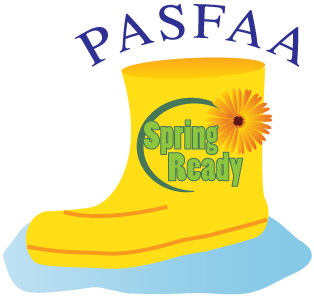